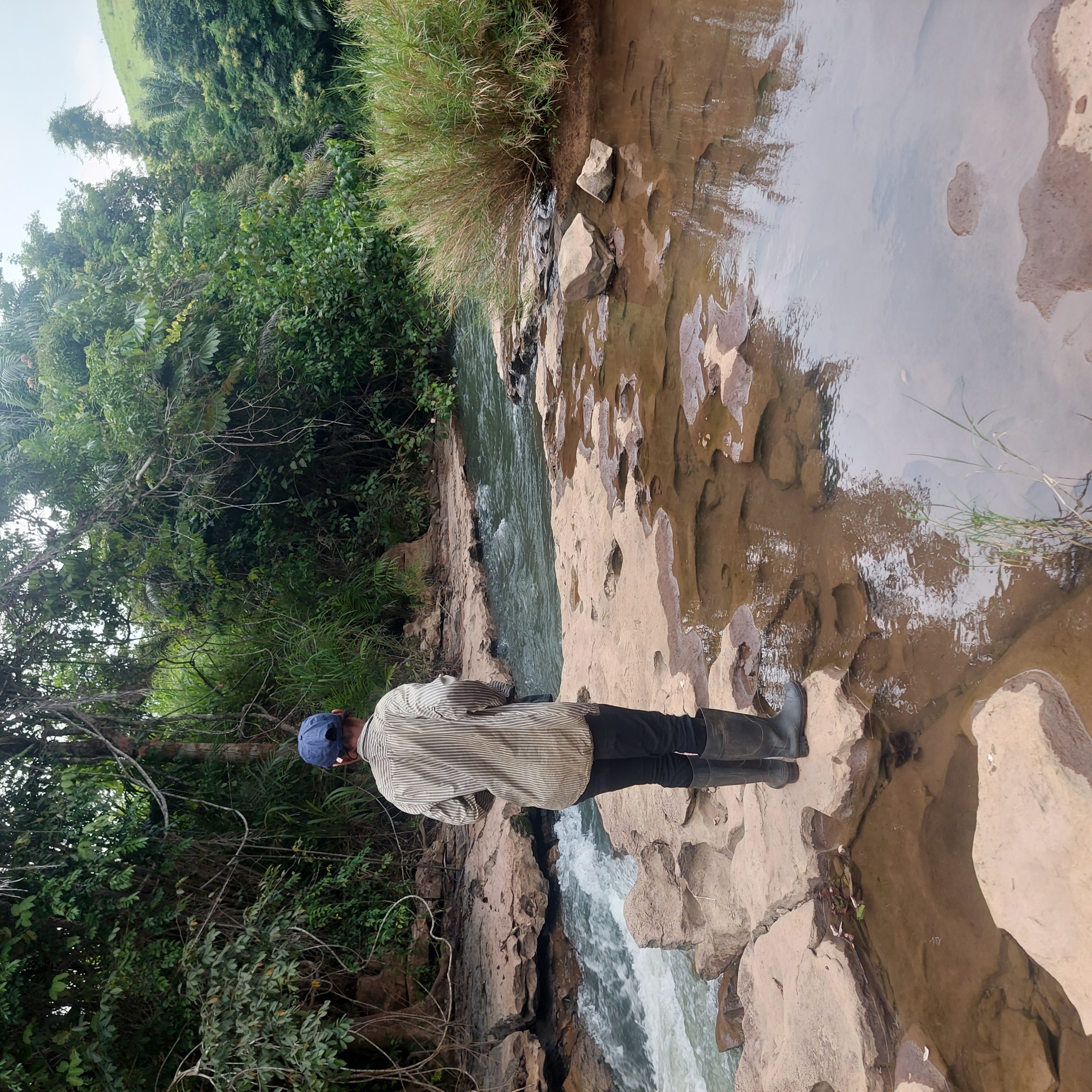 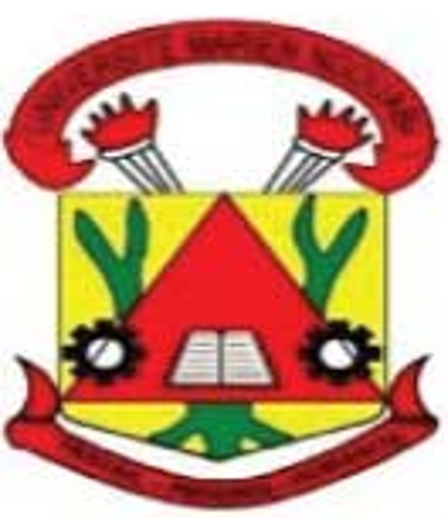 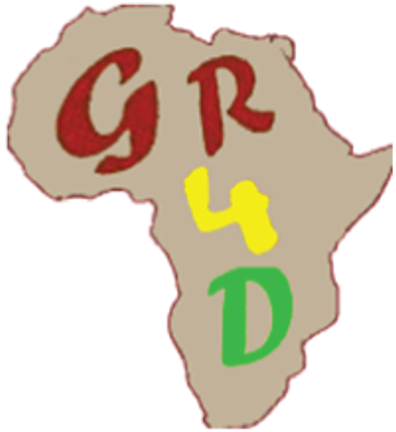 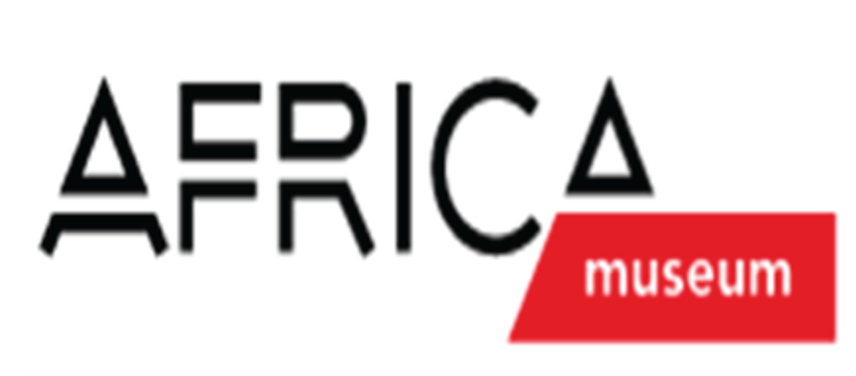 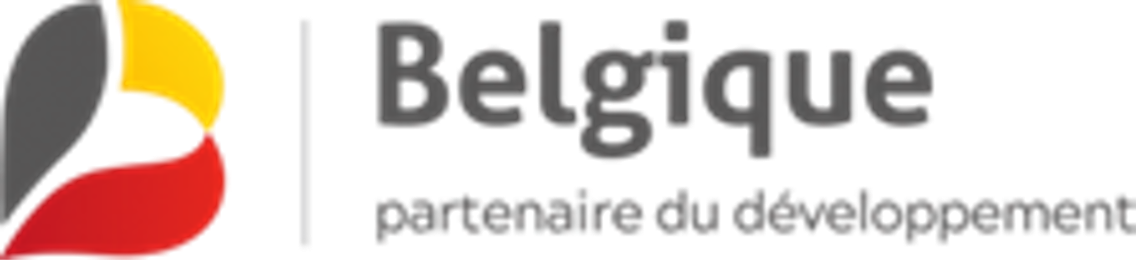 Chemical signature and structural study of a Madingou hydrokarst system, southwest of the Republic of Congo.
SAMBA Prefina 1,2 ; BAZEBIZONZA Nicy 1,2,4   ; NKODIA Hardy1 1,2 ; BOUDZOUMOU Florent 1,3  ;ARFAOUI Imen 2 ; LAHOGUE Pascale 2
1.Marien Ngouabi University, Faculty of Sciences and Techniques, Brazzaville, Republic of Congo 
2.Royal Museum for Central Africa, Department of Earth Sciences, Geodynamics and Mineral Resources, GeoRes4Dev Project, 13 Leuvensesteenweg, B-3080, Tervuren, Belgium
3.Institute of Research in Exact and Natural Sciences, Brazzaville, Republic of Congo 
4.National Geographic Institute, Brazzaville, Republic of Congo
© N. Bazebizonza
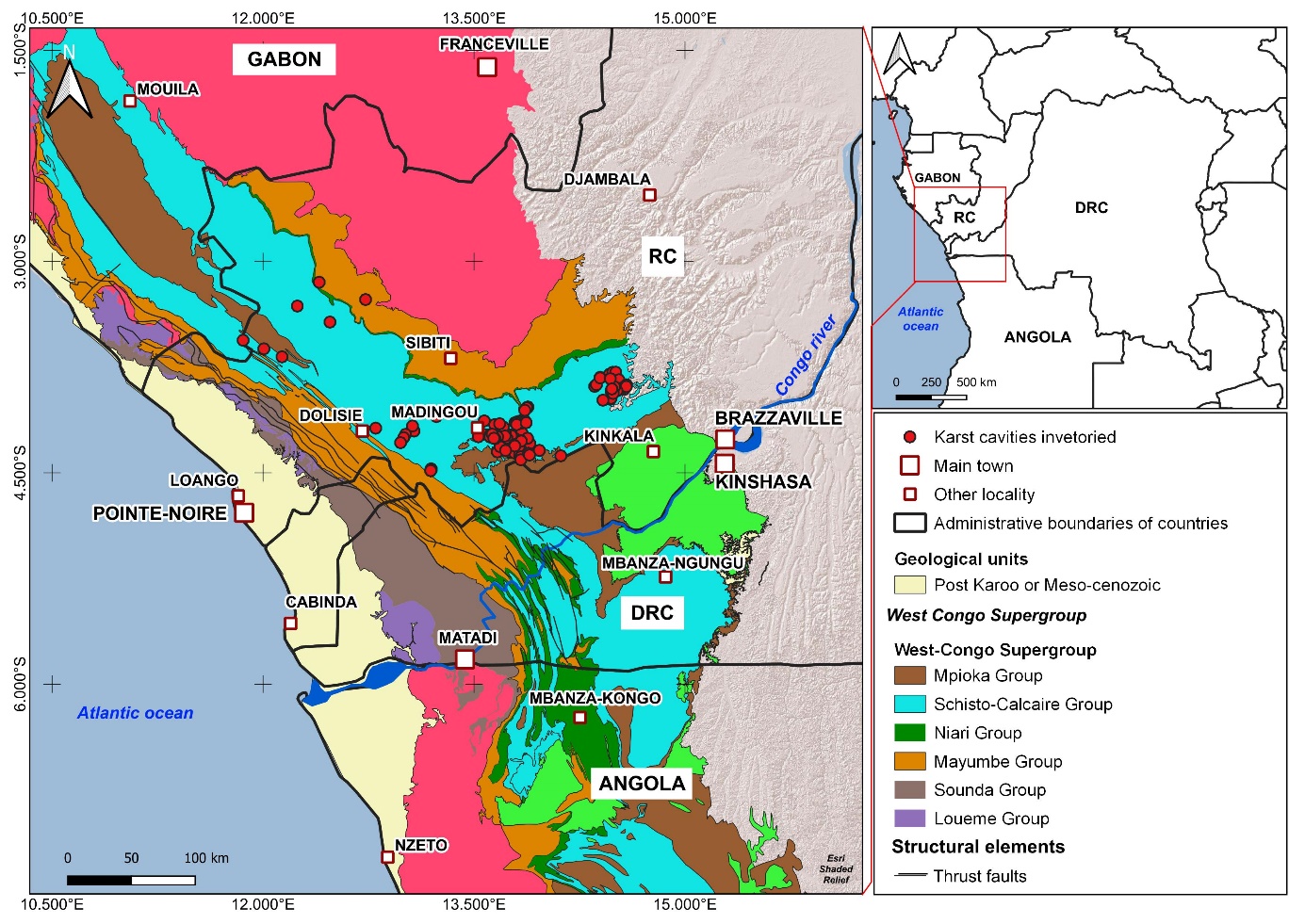 Location of the study area
Karst in the Republic of Congo developed in Niari Basin
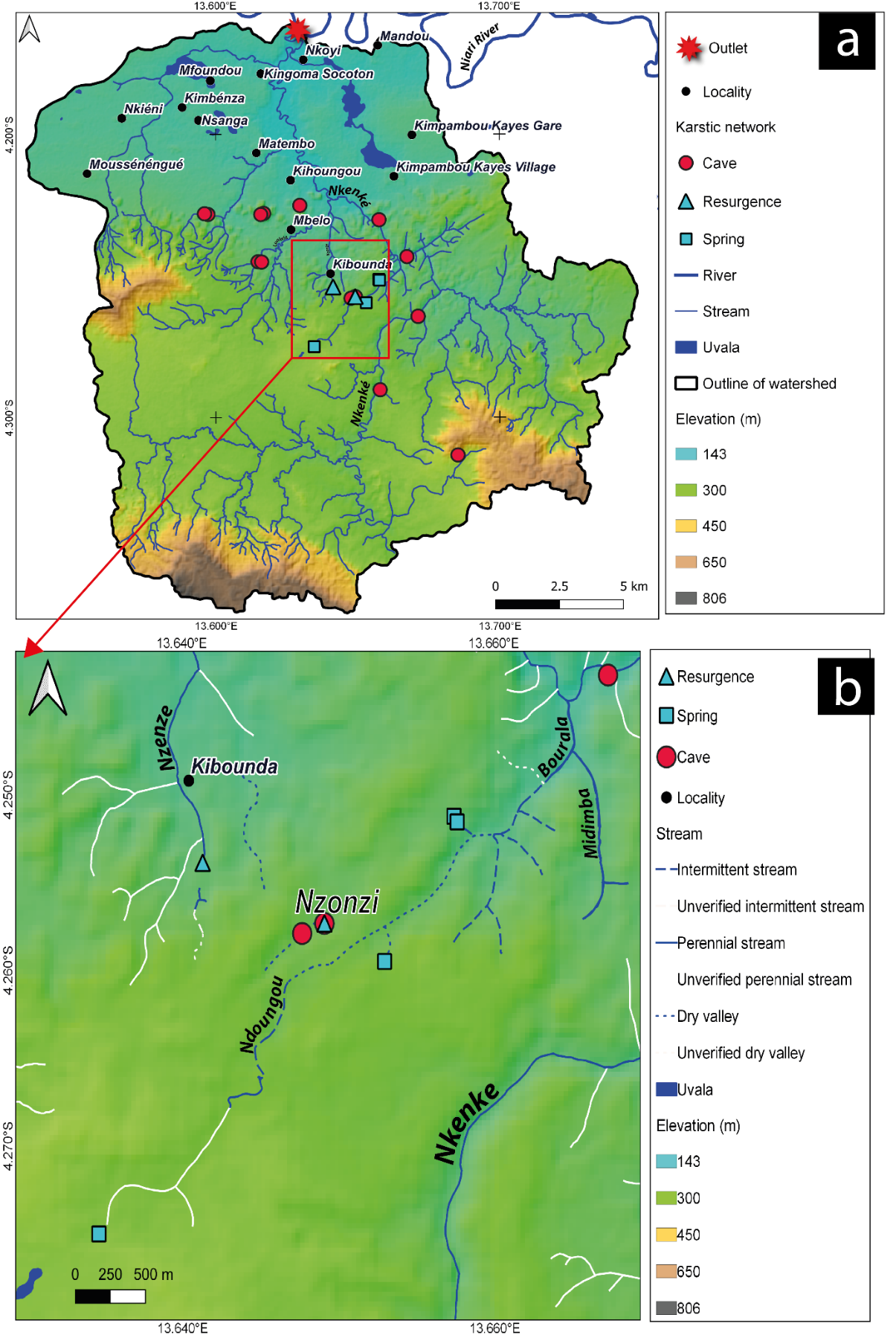 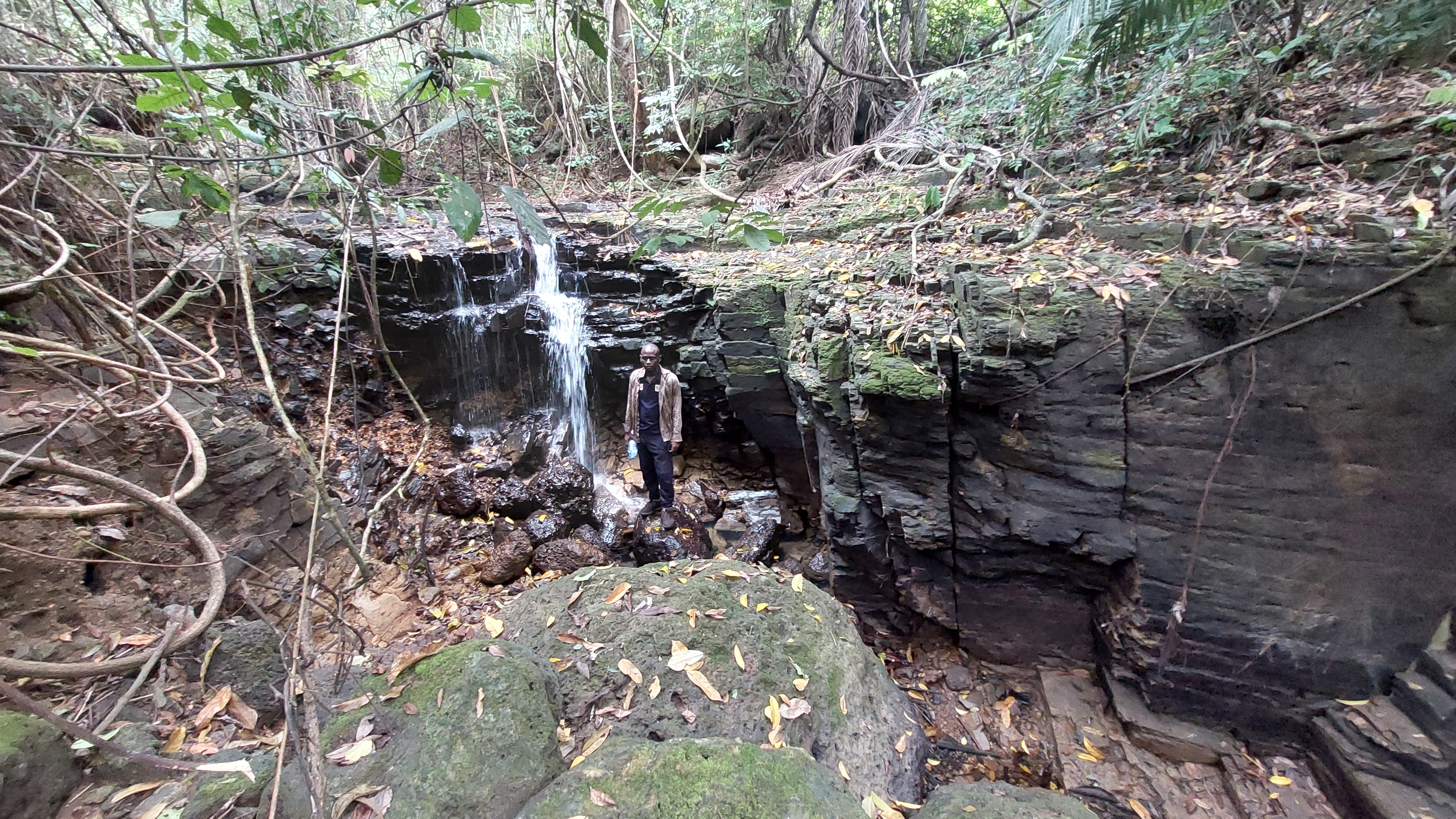 swallow hole
2
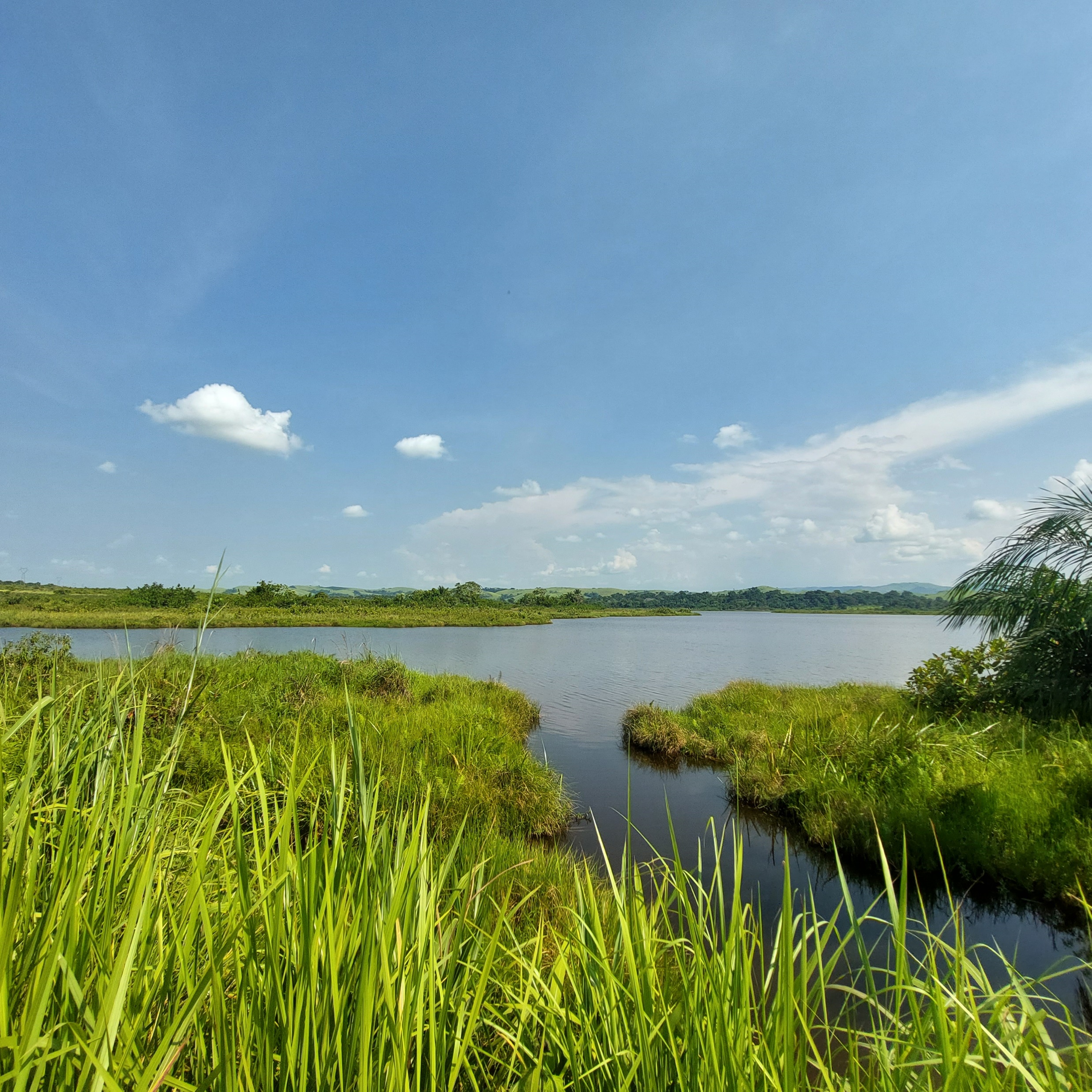 Uvala
1
1
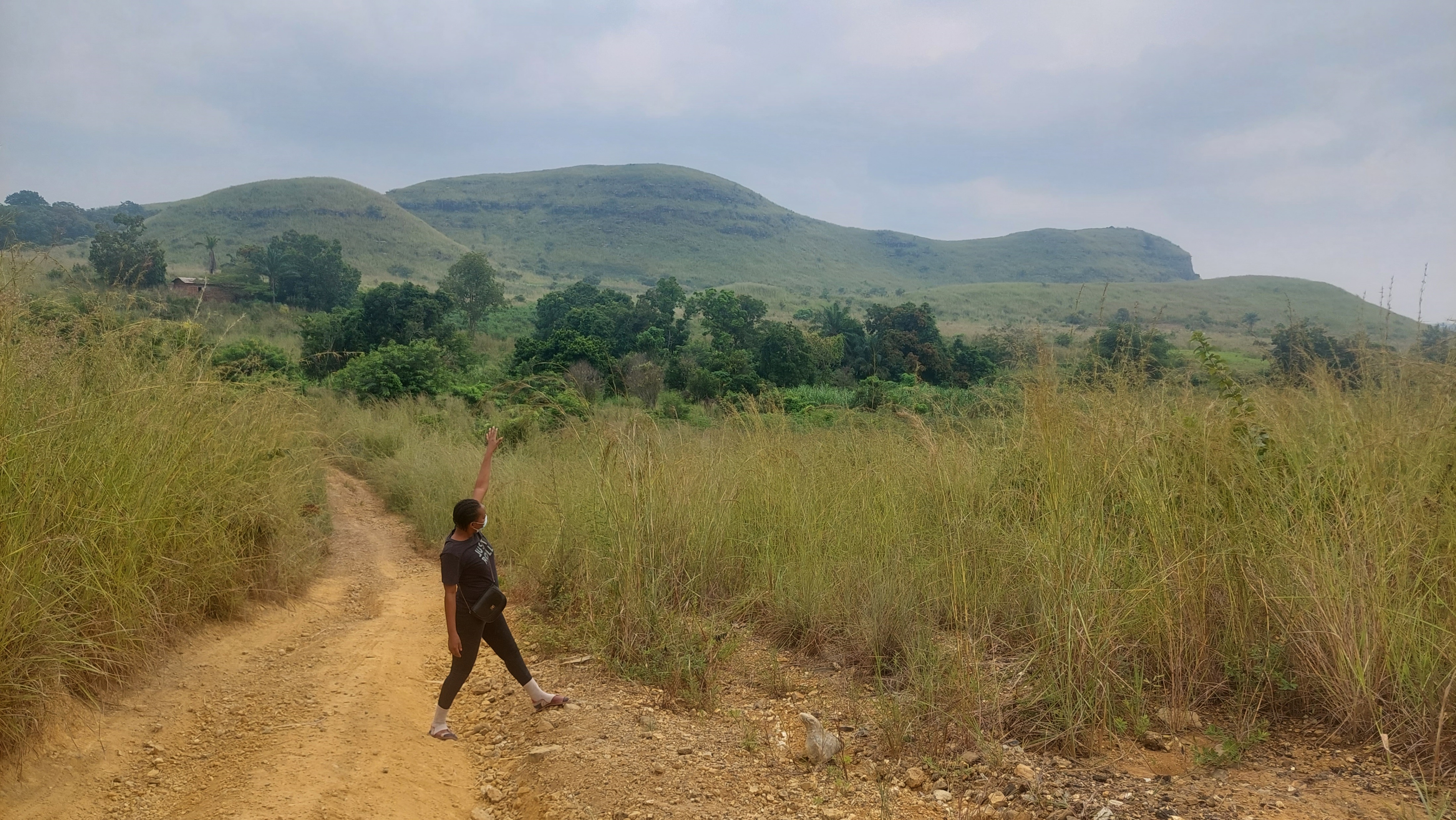 kegelkarst
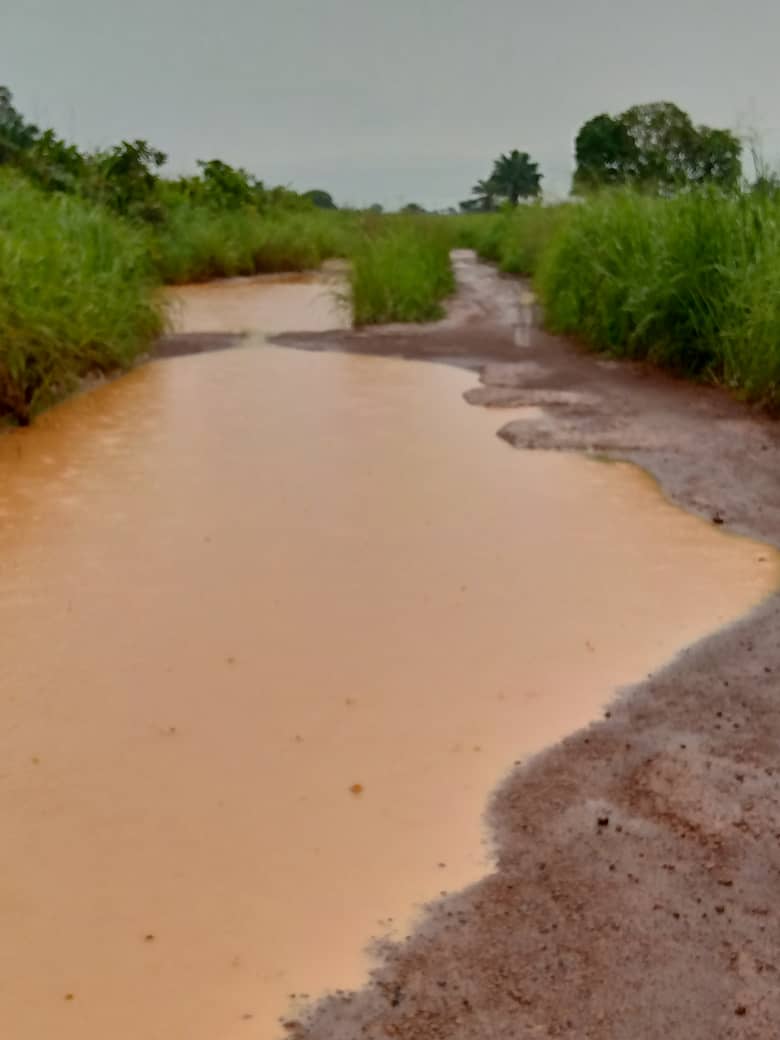 Madingou-Kibounda way
Malembe
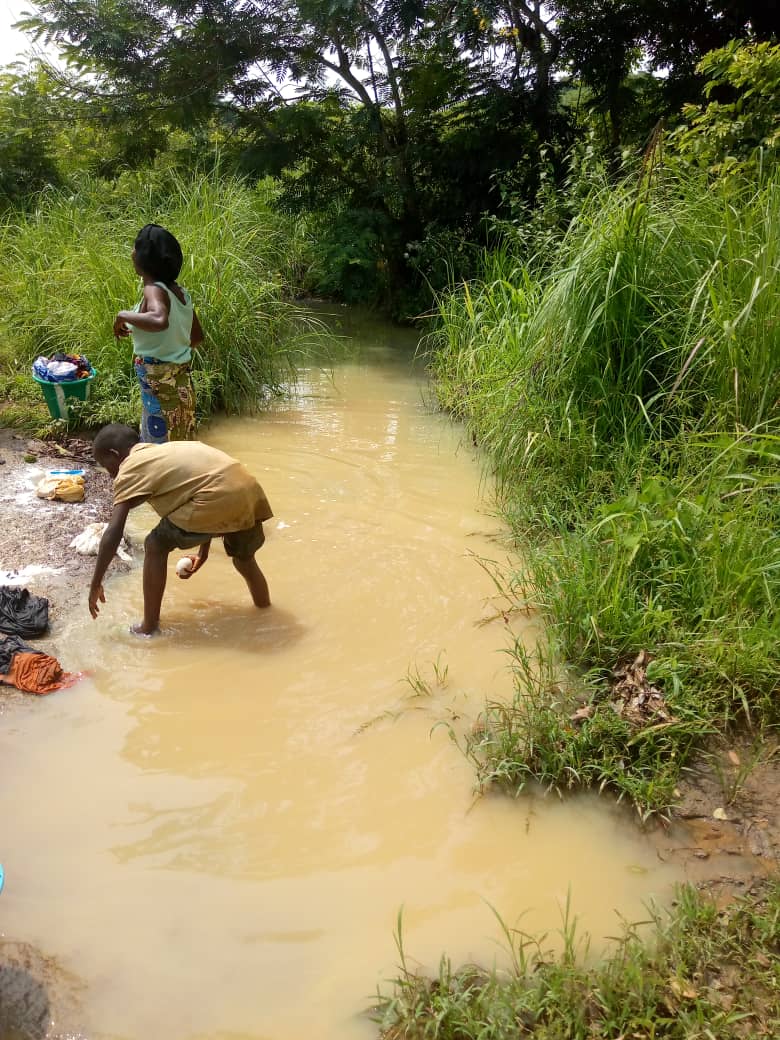 E
3
Intermittent stream
3
2
Figure 1. (a) Hydrokarstic network map of Madingou, (b) Simplified karst network map of Kibounda
Climate context
Figure 1. Average monthly rainfall at the Mouyondzi synoptic station 
(Source ANAC, 2021-2024)
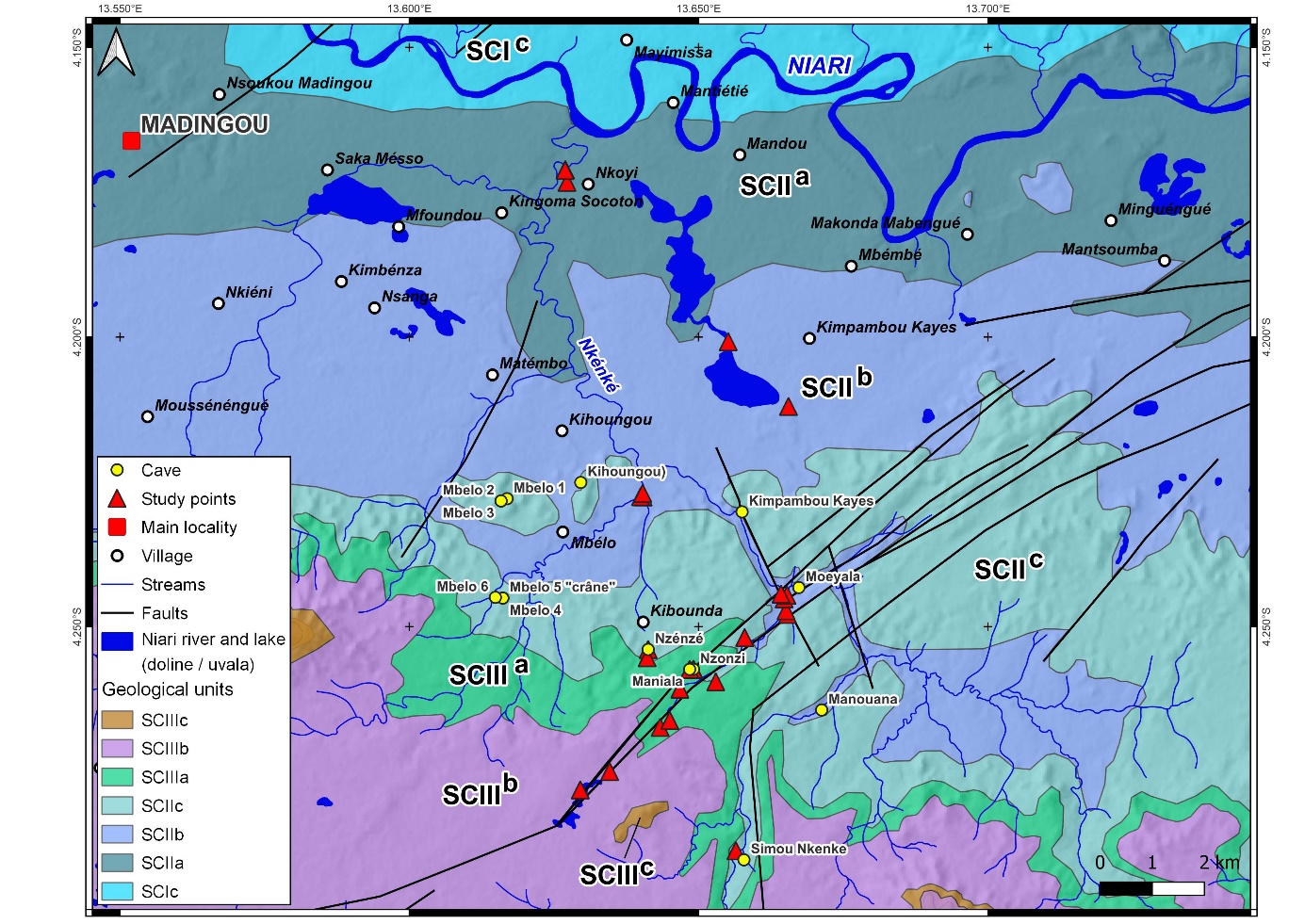 Geological context of the area
Explored points are within SCII and SCIII levels of the Schisto-Calcaire Group.
Problem of the Nzonzi karst system
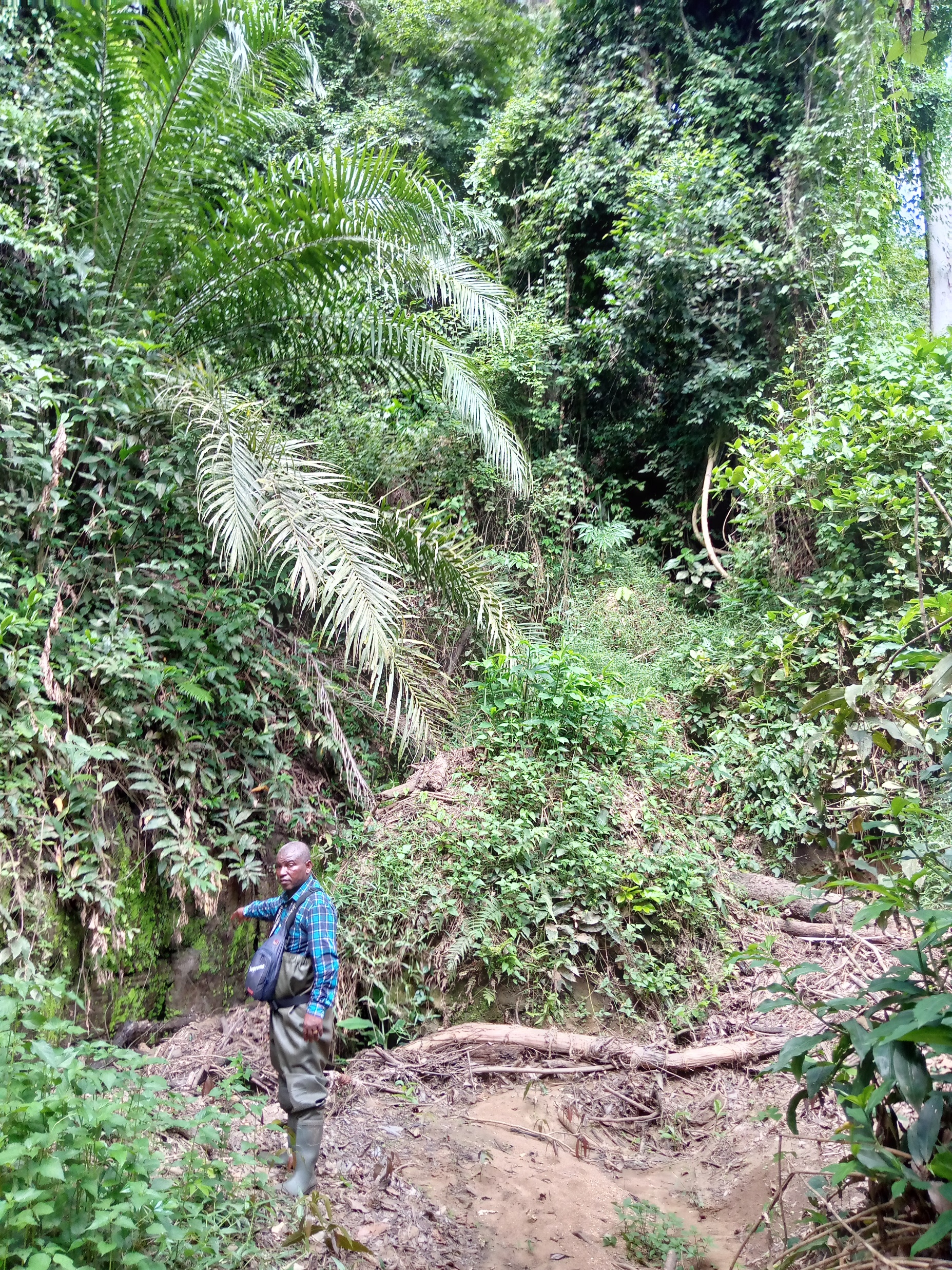 1  : Manhole Probable
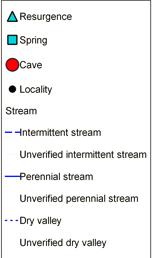 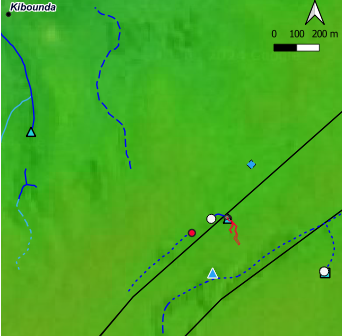 Nzenze Resurgence
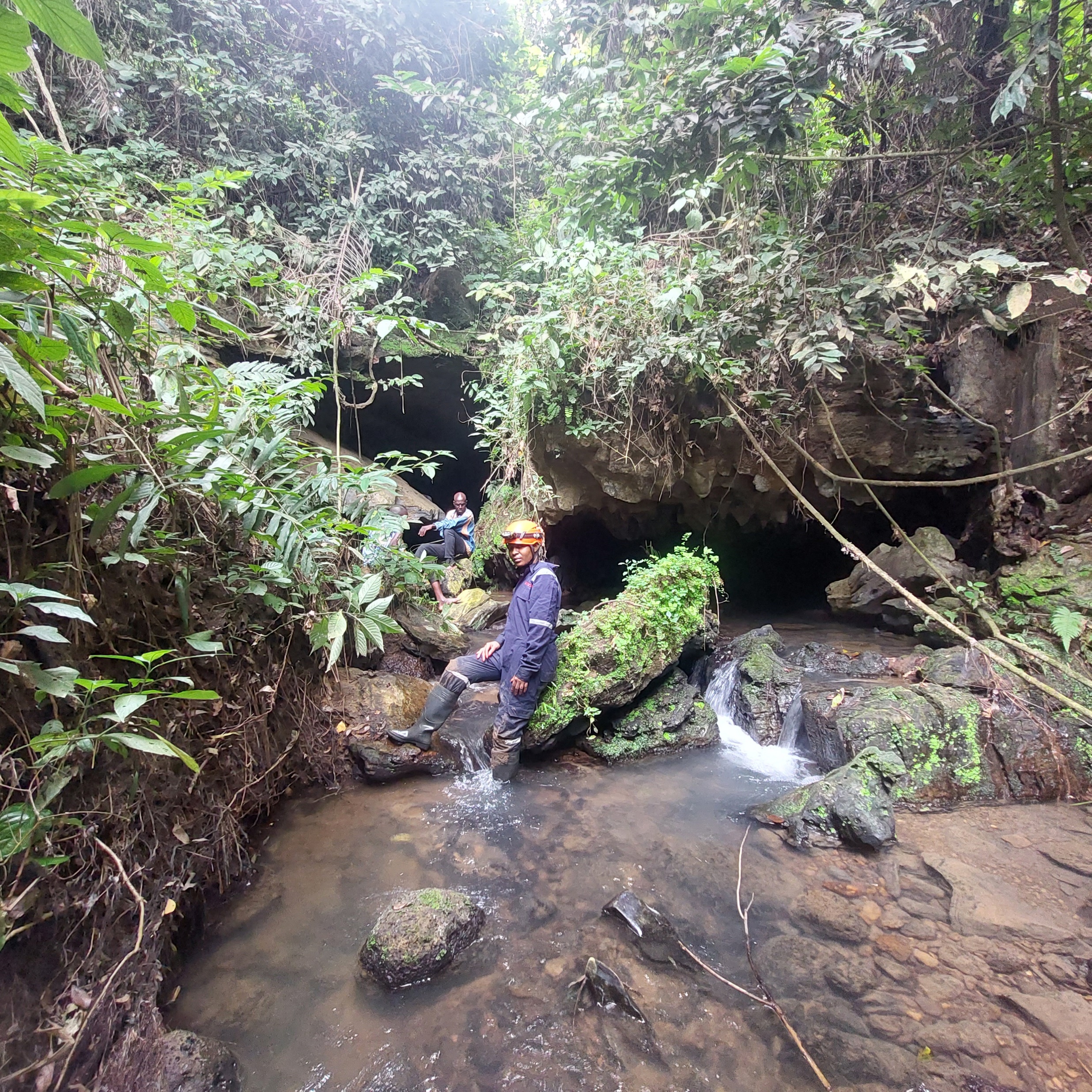 3
2
2: Nzonzi Resurgence
1
Tsinguidi spring
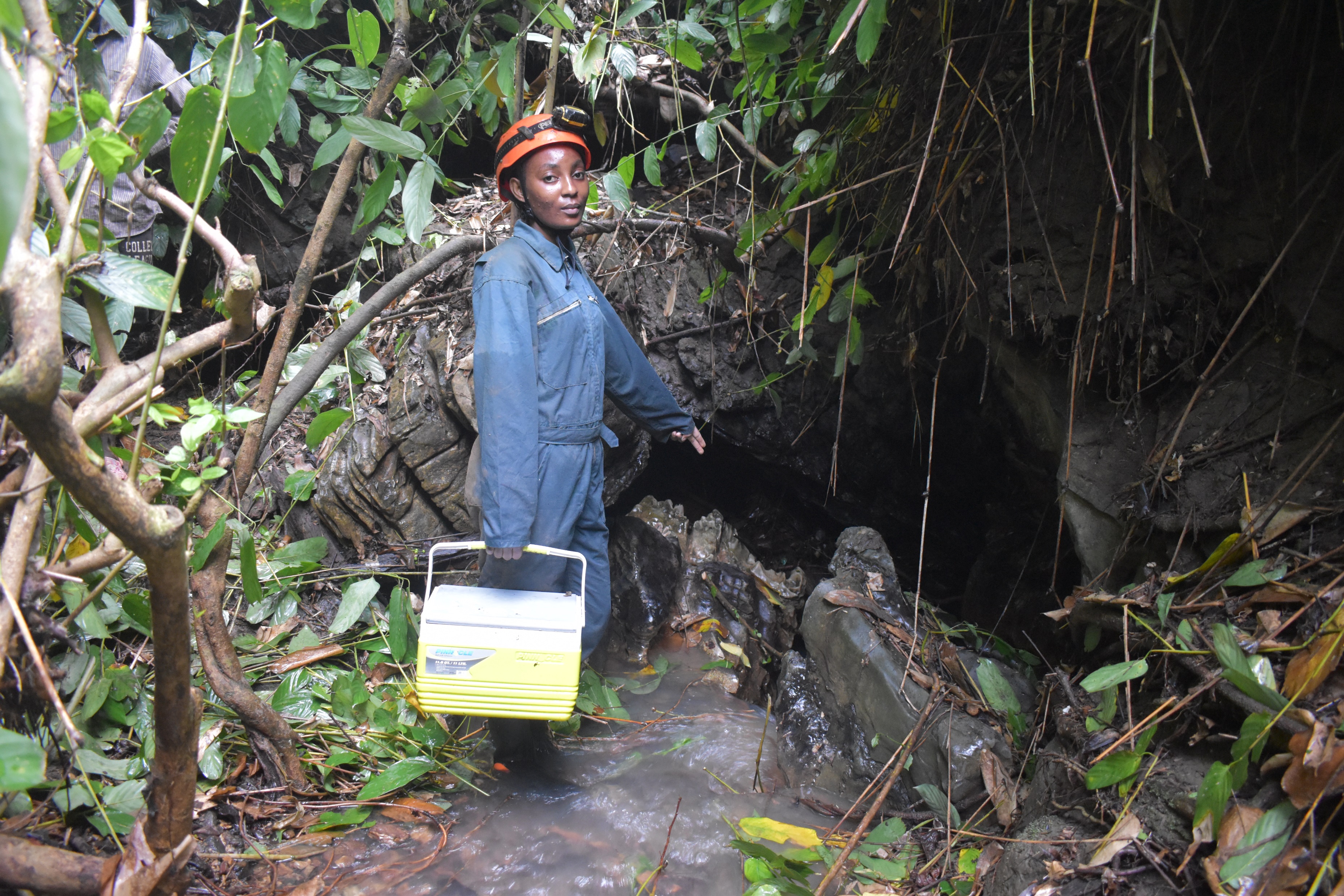 Ndoungou stream
3: Maniala sink
Structural context of Kibounda karst system
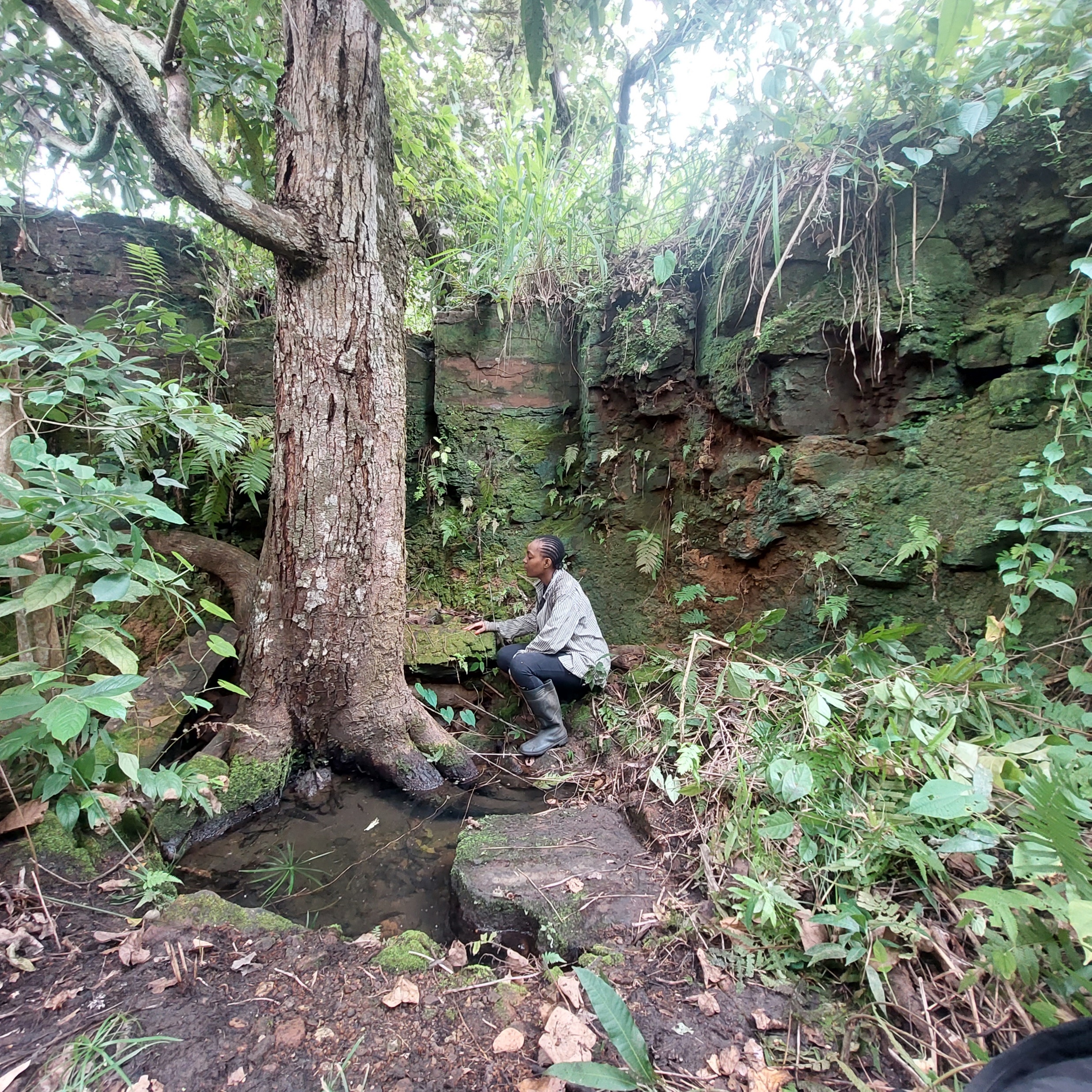 c
Malembe spring
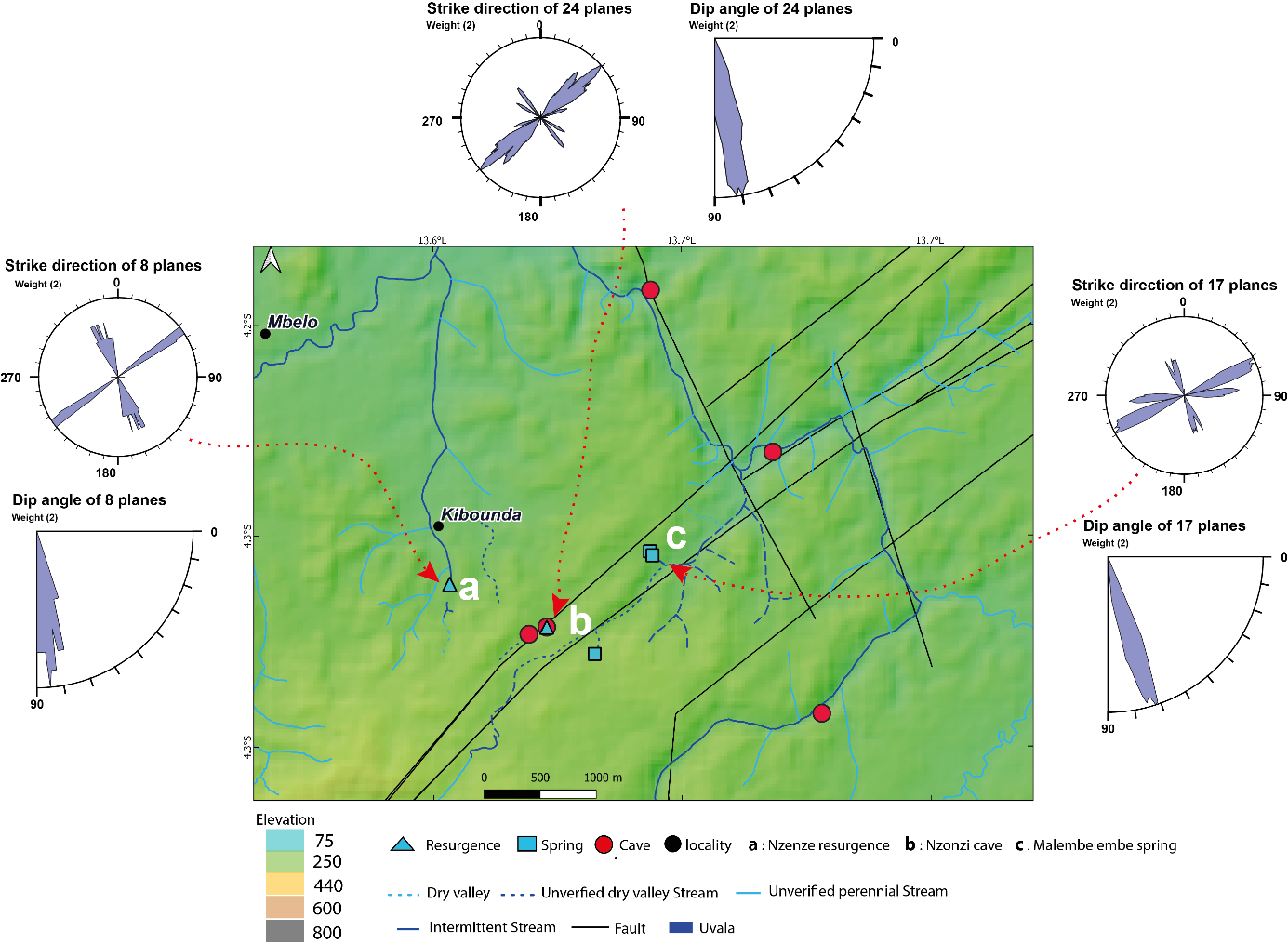 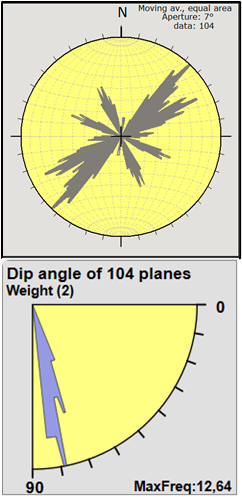 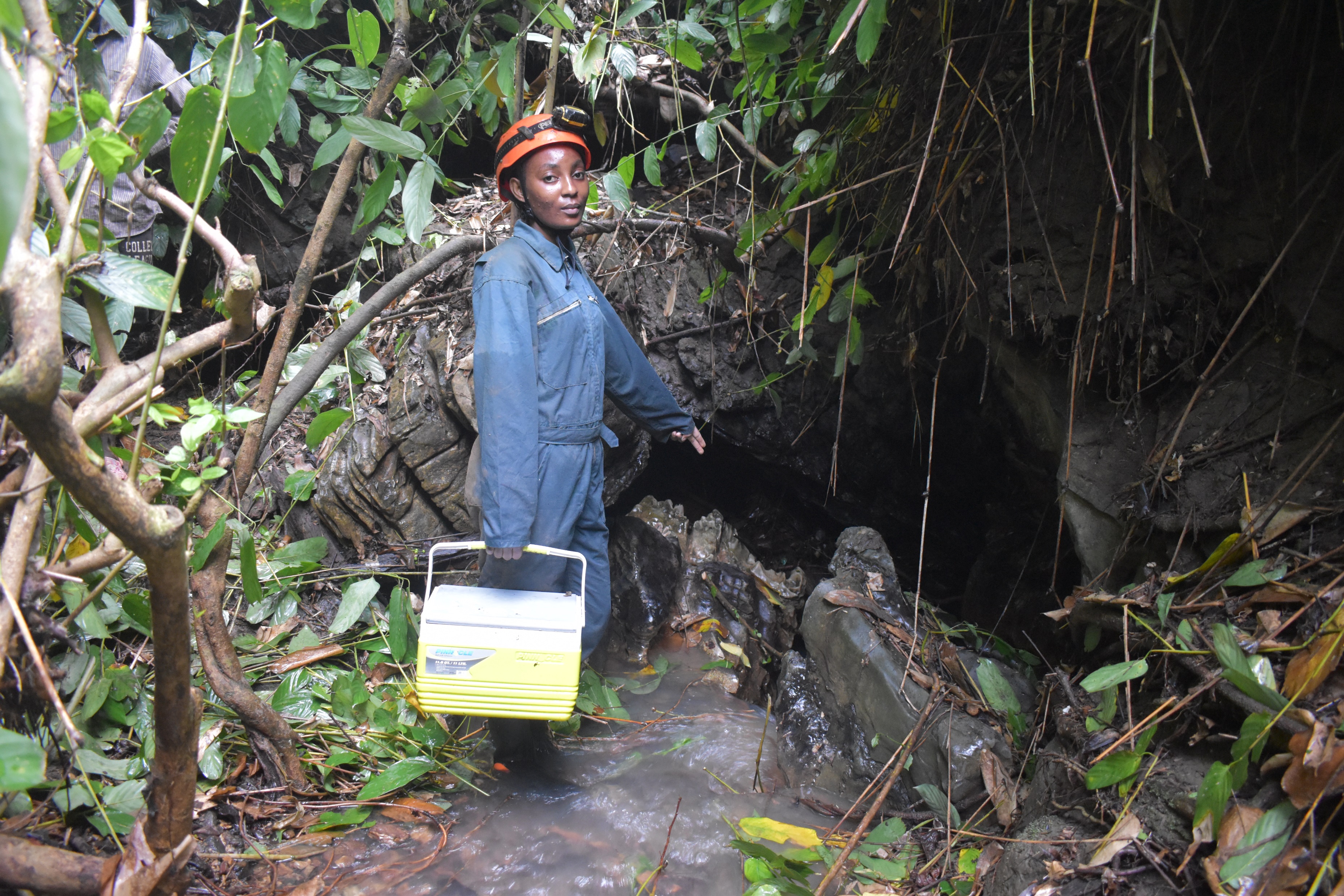 Maniala sink
Figure . Structural map of Kibounda
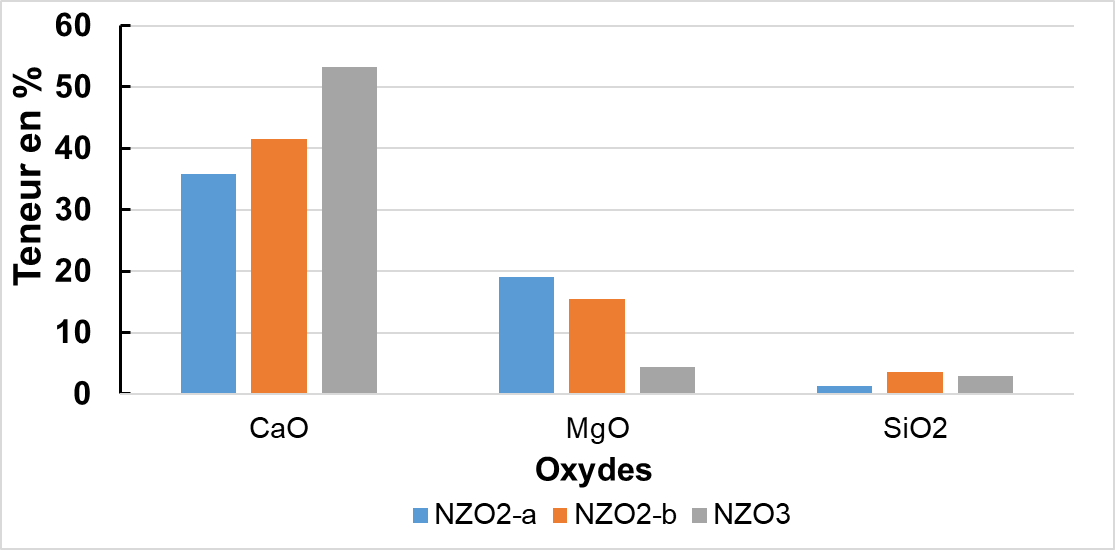 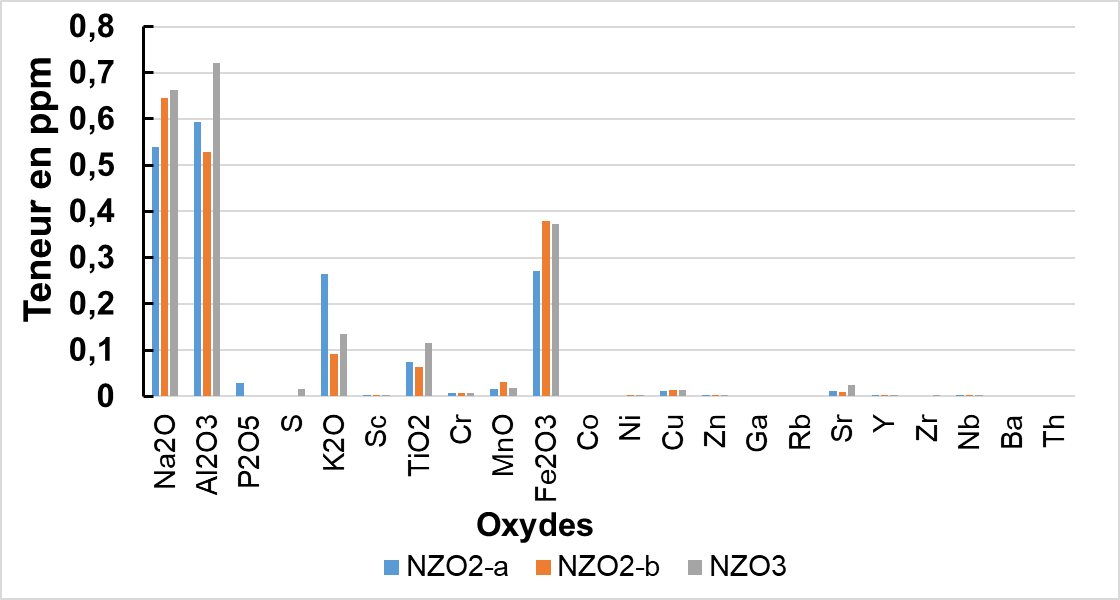 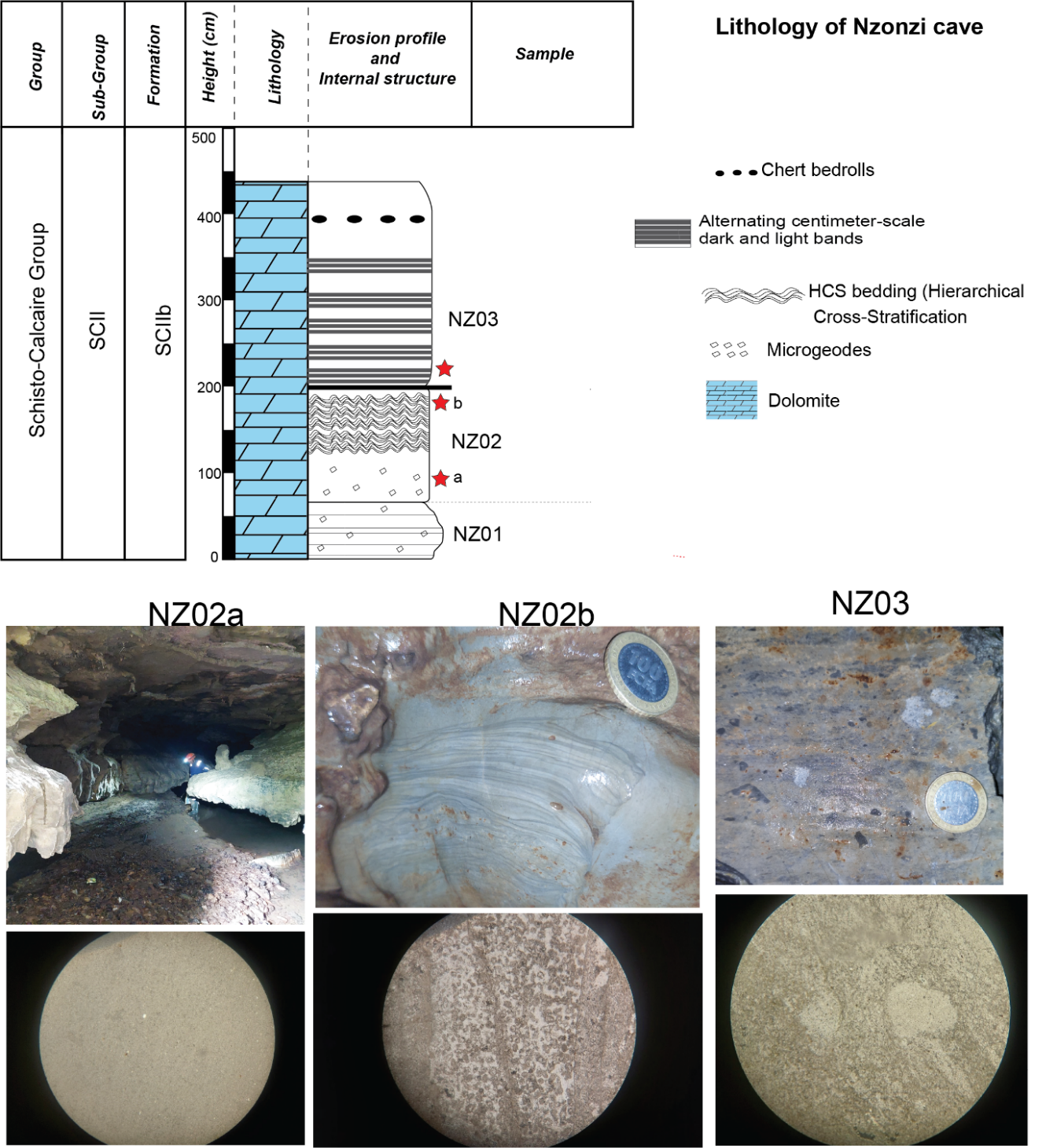 A
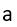 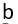 a
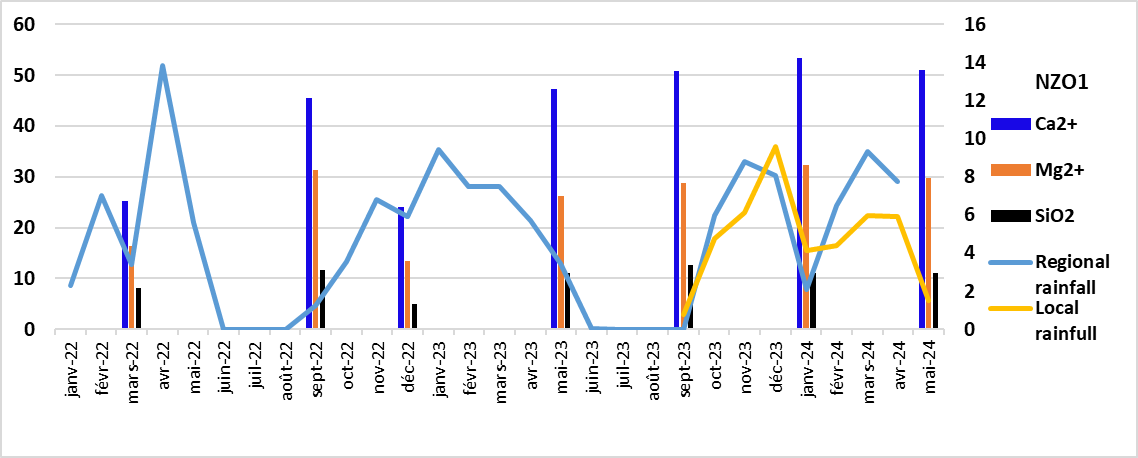 B
b
NZO3:  Upper galery
NZO2 : Lower galery
NZO1 : Nzonzi resurgence
NZE1 : Nzenze resurgence
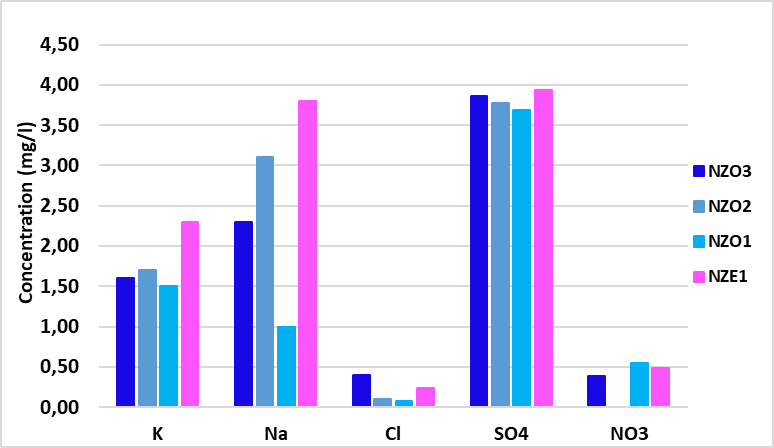 c
d
Figure.  (A) Lithology, (B) geochimistry of  rocks and chemical composition of water
Septembre 2022
Septembre 2023
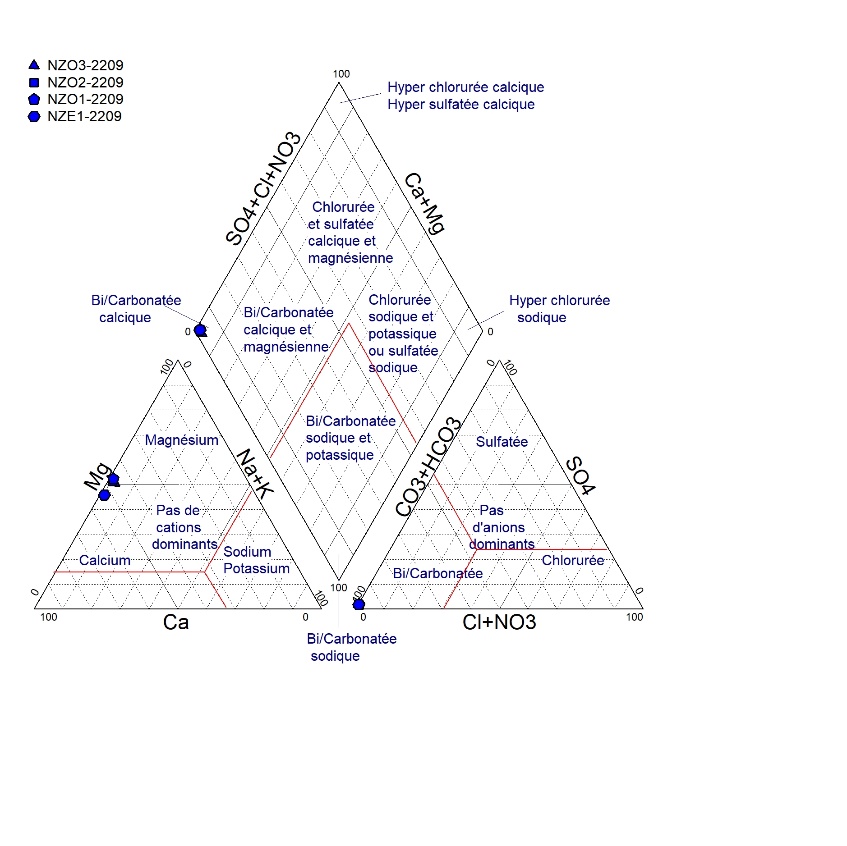 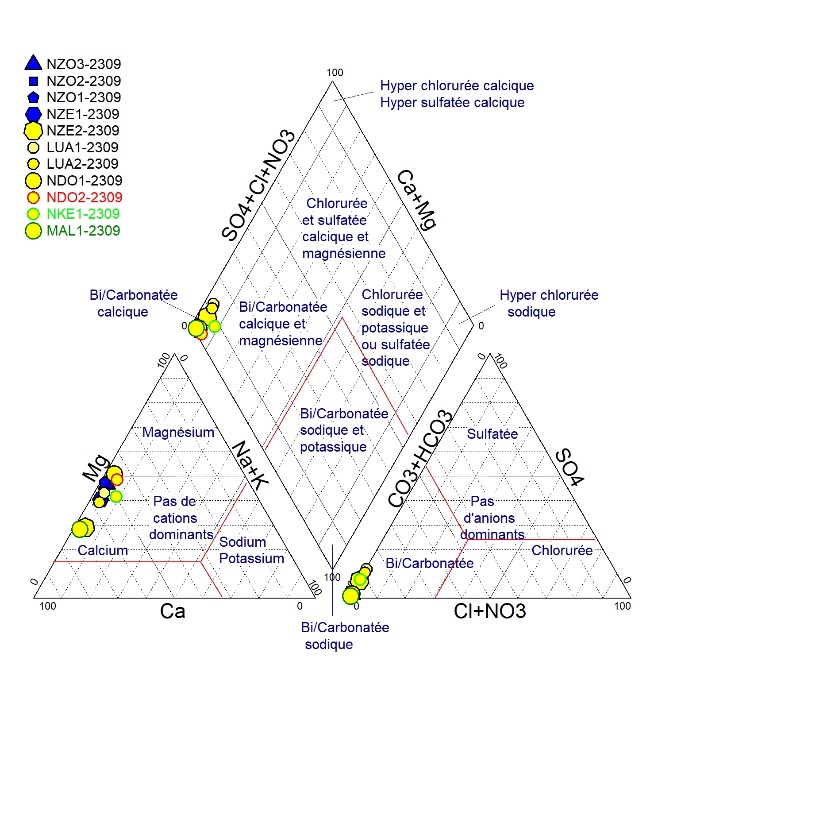 C
A
2
1
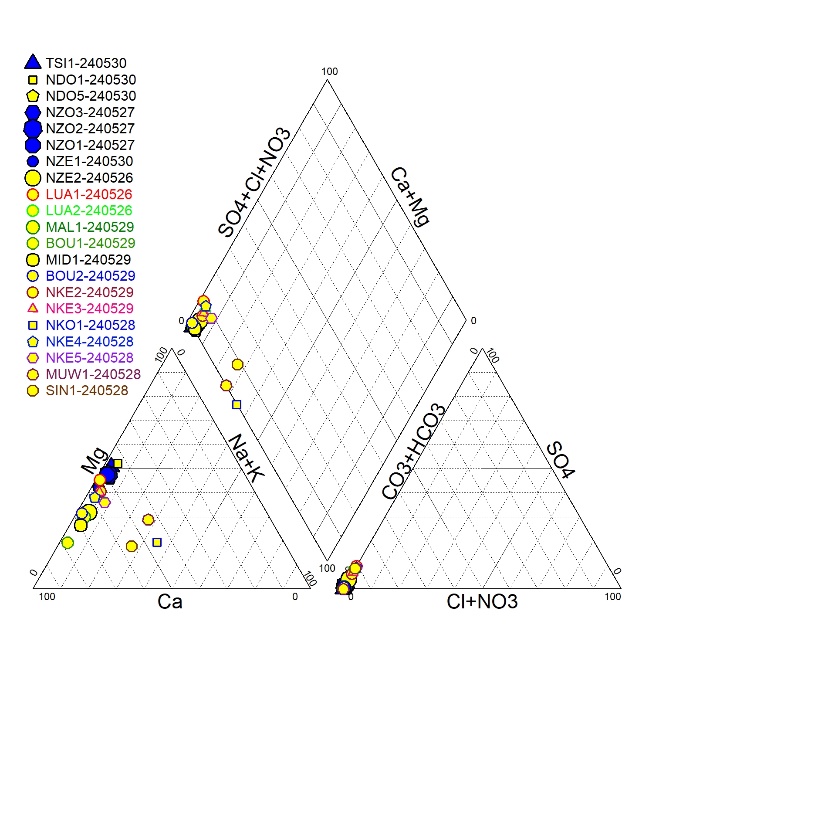 Mai 2024
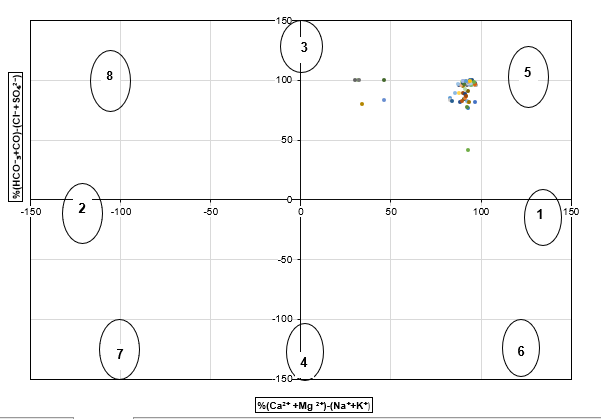 Figure. (A) Piper Diagram ; (B) Chadha Diagram; (C) Relation Sr/Ca Vs Mg/Sr
B
Conclusion
Piper diagram and Sr/Ca vs. Mg/Ca ratios show that Nzonzi, Ndoungou, and Tsinguidi samples are similar. Malembelembe, Bourala, and Midimba also display similar behavior. This suggests that waters with similar chemistry flowed through reservoirs of the same nature. Piper and Chadha diagrams identify limestone and dolomite dissolution as the main process controlling water chemistry.

Ca and Mg are dominant, followed by SiO₂.

Structural features guide water movement, both at the surface and underground. Fractures connect swallow holes, springs, and resurgences. This is seen at Maniala, Ndoungou, and Malembelembe swallow holes, and at Nzonzi resurgence.
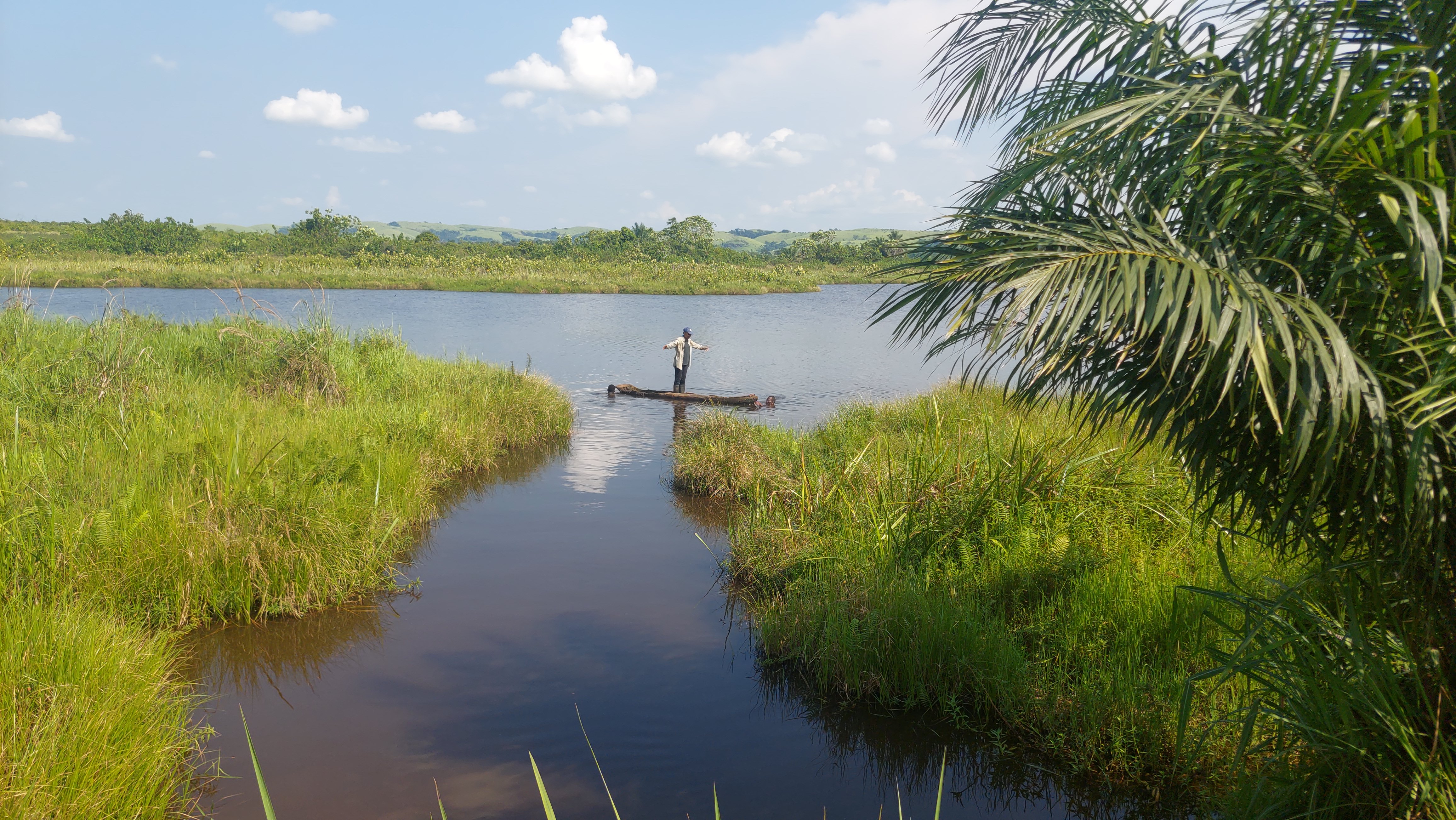 Thank you for your attention!!!